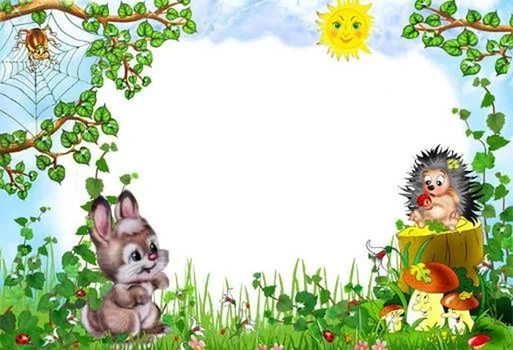 Урок математики
 во 2 классе
Решение простых и составных задач
Магомедова Патибика Шамиловна
Учитель МКОУ «Кичигамринская СОШ»
Задача №1
Утром на лужайке было 18 божьих
 коровок, вечером на 6 коровок меньше.

Сколько коровок на лужайке было вечером?
Задача №2
Никита  насчитал на  лужайке 
23 бабочки, а в поле на 7 бабочек больше.
Сколько всего бабочек насчитал Никита?
Нарисуем схему  к задаче
23
Л
7
?
П
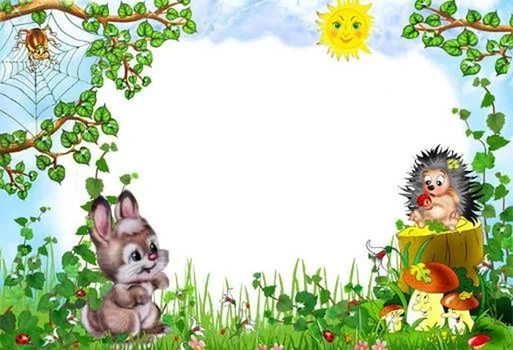 Задача №3
Летом ёжик насобирал  18 грибов,
 а осенью 39.
На сколько грибов больше 
насобирал ёжик осенью, 
                           чем летом?
Задача №4
За лето – 37 кг ягод .За осень – на 17 кг     меньше. Сколько кг ягод медведь съел всего?
Нарисуем схему к задаче
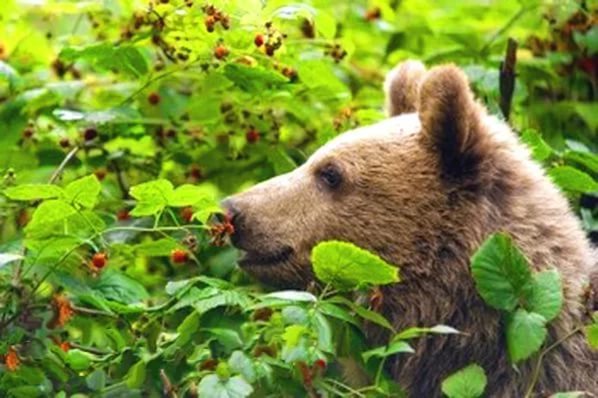 37
?
17
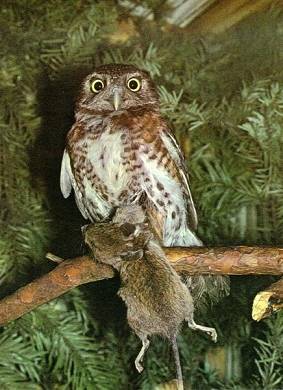 Задача №5Составьте задачу по краткой записи и решите её
За 1-ю – 12полёвок.                            
  За 2 –ю - ?  в 2 раза 
                полёвок больше
?
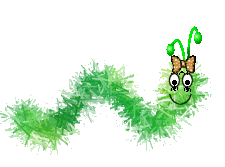 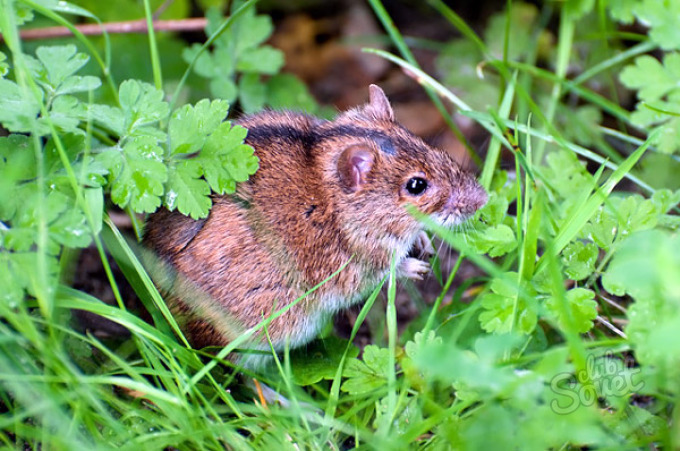 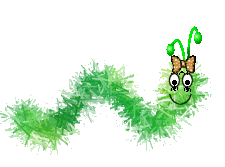 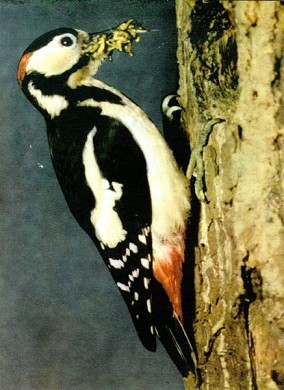 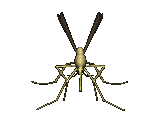 Задача № 6
За первый день  – 200 н.
   За второй  – 100 н. 
   За третий столько, сколько
за первый и второй вместе.
?
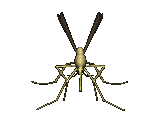 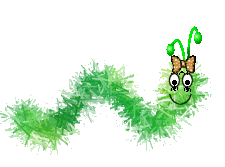 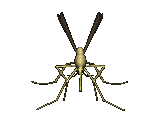 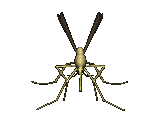 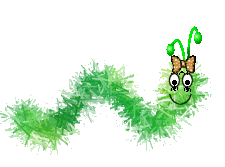 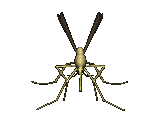 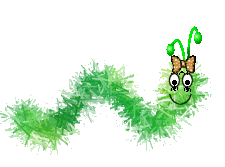 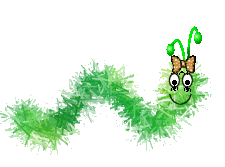 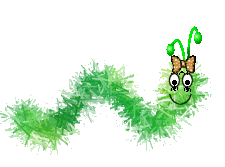 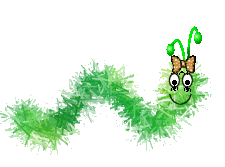